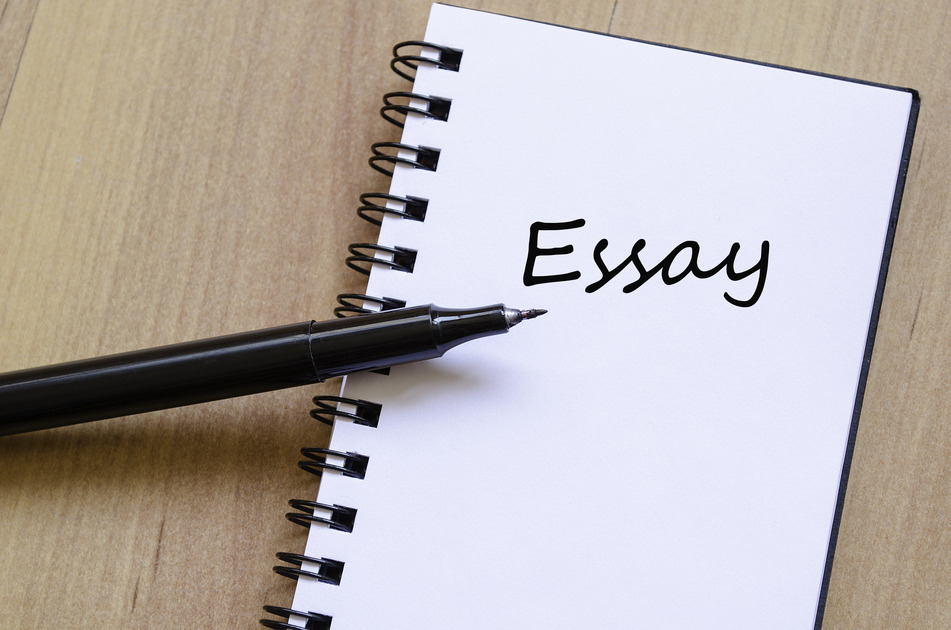 PRESENTED BYFATEMA AKTER LECTURERDAFFODIL INTERNATIONAL UNIVERSITY
CHARACTERSTICS OF A GOOD SCHOOL ESSAY
Unity
Order
Brevity
Style
The Personal Touch
CLASSIFICATION OF ESSAYS
Reflective Essays
Narrative Essays 
Descriptive Essays 
Expository Essays
Imaginative Essays
 Reflective: A reflective essay consists of reflections or thoughts on some topic, which is generally of an abstract nature; for example; (a) habits, qualities, (b) social, political and domestic topics (c) philosophical subjects, (d) religious and theological topics.
Narrative: In a narrative essay, the writer tells a story about a real-life experience. While telling a story may sound easy to do, the narrative essay challenges students to think and write about themselves. When writing a narrative essay, writers should try to involve the reader by making the story as vivid as possible.
Descriptive: A descriptive essay paints a picture with words. A writer might describe a person, place, object, or even memory of special significance. The descriptive essay strives to communicate a deeper meaning through the description. In a descriptive essay, the writer should show through the use of colorful words and sensory details.
 Expository: In an expository essay, the writer explains or defines a topic, using facts, statistics, and examples. Expository writing encompasses a wide range of essay variations, such as the comparison and contrast essay, the cause and effect essay, and the “how to” or process essay.
Imaginative :Essays on subjects such as the feelings and experiences of the sailor wrecked on a desert island may be called imaginative Essays. 
E.g: The autobiography of a horse.
Some people believe that violence on television and in computer games has a damaging effect on the society. Others deny that these factors have any significant influence on people's behaviour. What is your opinion?
First of all, you need to choose your opinion out of the two given ones. For the task above, you need to choose from these opinions:
violence in media has a damaging effect on the society
violence in media doesn’t have a damaging effect on the society
Then, you have to generate your arguments for the chosen opinion. Let’s figure out some supporting points for each of the given opinions:
VIOLENCE IN MEDIA HAS A DAMAGING EFFECT ON THE SOCIETY
people often copy actions they see on TV
violent video games teach people that aggressiveness is normal in everyday life
you have an example of the connection between violence in media and social violence
VIOLENCE IN MEDIA DOESN’T HAVE A DAMAGING EFFECT ON THE SOCIETY
people act from their motives, regardless what they see on the television
video games and television can reduce social violence by providing a safe outlet for aggressiveness
you have never seen the connection between violence in media and social violence
INTRODUCTION
Paraphrase the statement (sentence 1) and give your own opinion (sentence 2):
These days, the amount of violence in media is growing. While some people argue that this trend will undoubtedly lead humans to dangerous future, others claim that it has no damaging effect on the society. I believe that in most cases media violence doesn't affect people's behavior.
BODY PARAGRAPHS
Describe each argument to support your opinion in a separate paragraph. Your essay should have 2-3 body paragraphs. Use relevant linking structures and academic vocabulary to write the essay.
BODY PARAGRAPHS
Firstly, I think that people act from their motives, regardless what they see on the television. That is to say, if someone intends to do harm to somebody, that is not because of watching TV or playing computer games, but due to that person's character and education. Although it is generally considered that violent media accustoms viewers to cruelty, I doubt this opinion. In my view, reasonable and intelligent people treat others humanely irrespective of what they see or hear in fictional stories.

Moreover, video games and television may even reduce social violence by providing a safe outlet for aggressiveness. In other words, truculent people may fight in virtual reality instead of evincing their combative spirit in real world. This may not only help those people, but also reduce the level of social violence in long-term perspective.

Finally, despite many claims and assumptions about negative effects of television and computer games I have never seen any proven connection between violent media and illegal activities in social life.
CONCLUSION
In the conclusion paragraph briefly summarize what you have written and restate your opinion:
Taking everything into consideration, I would say that violence in contemporary media has no substantial influence on people's behavior. Television and computers are not the main factors that shape personal character, and they can even be useful in reducing the level of violence.
PROCESS ESSAY
This paper explains the process of making something. The numerical order is used when writing a process essay. This type is written in a descriptive manner. It has qualities of technical documents. Words, such as “later”, “next”, “finally”, “eventually” are often used to describe the process. 
The following features characterize a process paper: 
The chronological order of described events
Description of repeated steps to follow 
Fixed order
Clarity of narration 
The presence of transition words.
PROCESS ESSAY
great thesis may sound like: “This assignment explores how to create sushi at home quickly by preparing necessary ingredients in advance.”
PROCESS ESSAY ( CONCLUSION)
In conclusion, you can restate the importance of the topic discussed. Try to end your paper positively Remind people why they spent a lot of time to complete this task. Praise your readers and encourage them to follow your directions. 
An example of a proper conclusion can be: “We finished! A delicious and quick meal that is good for the whole family is ready to be served now. Next time, do experiments with different filling for sushi.” In this way, you will encourage your readers to track your upcoming publications.
HOW TO WRITE AN ESSAY
First, brainstorming and writing a thesis statement may make the process easier for a writer. Clustering, sometimes called mapping, is similar to brainstorming. If all ideas are planned and organized first, the writer does not need to keep thinking about the content while writing
HOW TO WRITE AN ESSAY
Second step requires the while-writing skills. Paragraphs are constructed as follows: main idea, major supporting sentences, and minor supporting details.
Finally , Proof reading and editing.
FINAL THOUGHT REFLECTION
ANY QUESTION?